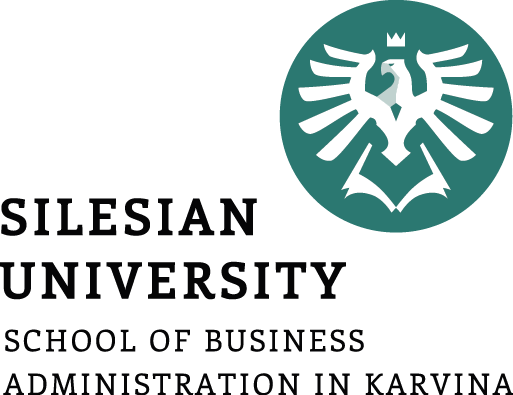 Základní pojmy strategického managementu
Metody strategického řízení
Halina Starzyczná
Garant předmětu
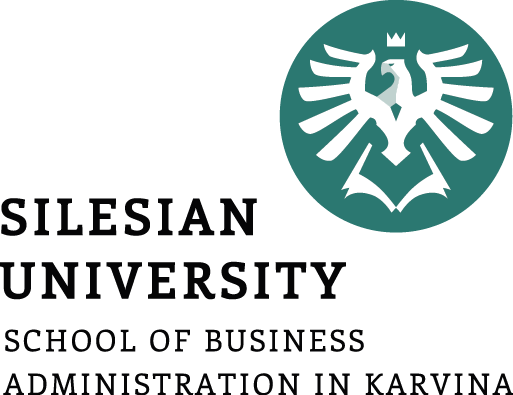 Základní pojmy strategického managementu
Cílem kapitoly je pochopit, pojem strategie, strategického managementu, etapy a úrovně
.
Halina Starzyczná
Garant předmětu
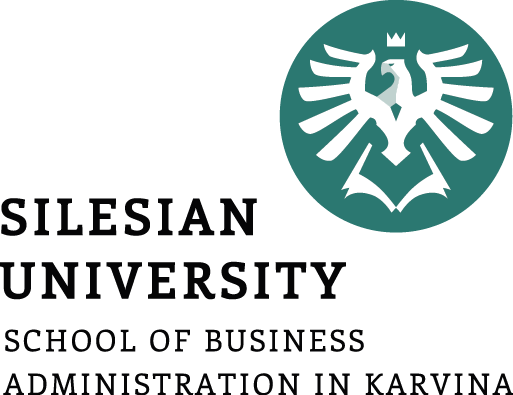 Základní pojmy strategického managementu
1. Strategie a strategický management
2. Objektivní tendence celosvětového vývoje současné ekonomiky
3. Základní termíny strategického managementu
4. Etapy strategického managementu
5. Úrovně strategického managementu
6. Zodpovědnost za strategické řízení
.
Struktura přednášky
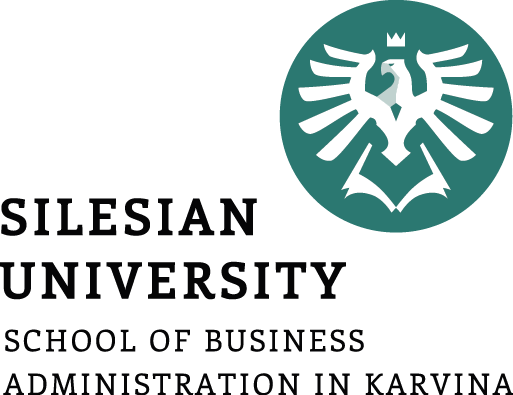 Strategie? - Zich
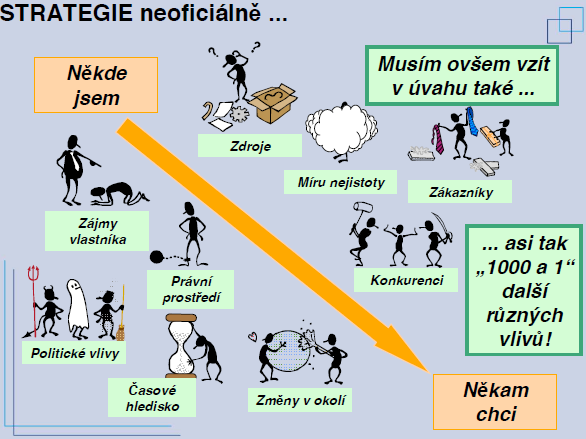 1-4
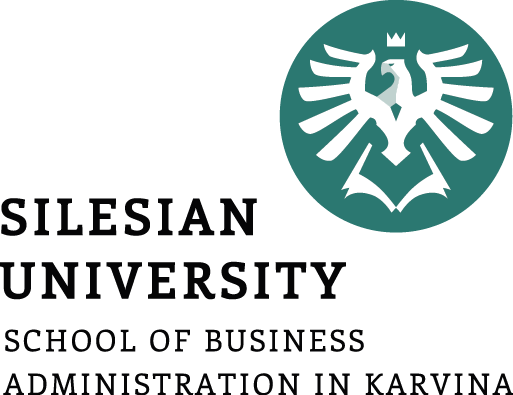 1. Strategie a strategický management
Původ ve starém Řecku;
Složenina slov: „stratos“ – armáda (nebo spíše utábořená armáda) a agein“ – vést. Vznik tohoto termínu souvisel se zvyšující se komplexností vojenského rozhodování. „strategos“ = obecný
Další vývoj = posuny v chápání slova: umění vojevůdce - psychologické vlastnosti vojevůdce, způsob, jakým se zhostil své role.
Perikles (450 př. n. l.) - některé manažerské dovednosti (správa, vedení, mluvený projev, moc);
Alexandr Makedonský - schopnost využít sil k přemožení opozice a k vytvoření nadvlády.
5
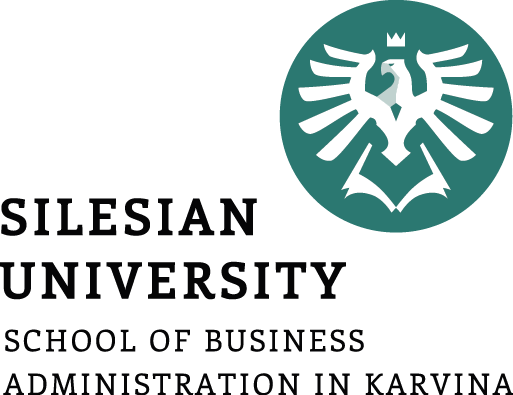 Strategie a strategický management
Management je cílevědomý proces formulace a dosahování cílů účelným a účinným způsobem. 
Ve strategickém managementu jde pak o strategické cíle v širších souvislostech.

Co znamená „Strategický“?
Strategický znamená životně důležitý, opakující se, trvalý. Označujeme tím vše, co souvisí se samotným bytím státu, organizace nebo člověka. Má proaktivní orientaci. Neřeší to, co je, ale to, co bude.
6
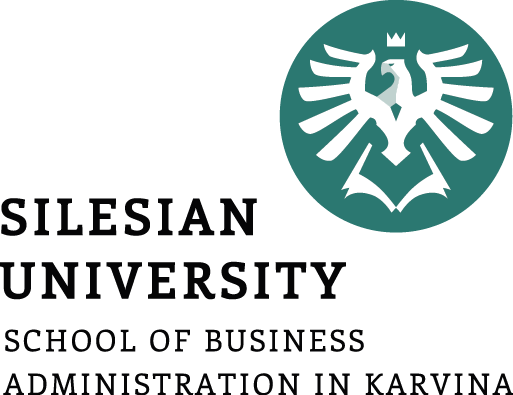 Definice strategického managementu
Strategie
Je způsob a cesta dosahování strategických cílů. K cíli vede vždy několik cest. Stratég musí najít tu nejvhodnější, podle předem daných kritérií.

Strategické řízení (strategický management)
Obsahuje všechny obecné procesy managementu modifikované právě specifickým charakterem strategických cílů. 

Strategické cíle
Jsou formulovány za účelem řešení strategických otázek a problémů. Ve vojenství je strategickým cílem vyhrát válku, v podnikání pak přežití na trhu a prosperita.
7
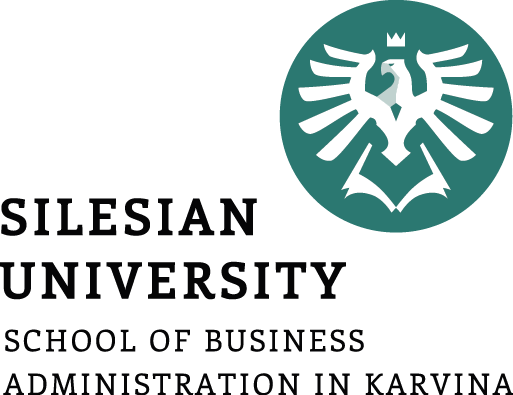 Principy strategického myšlení
1. princip myšlení ve variantách
2. princip permanentnosti
3. princip celosvětového systémového přístupu
4. princip interdisciplinárního myšlení
5. princip tvůrčího myšlení
6. princip exaktního a intuitivního myšlení
7. princip myšlení v čase
8. princip zpětnovazebního myšlení
9. princip agregovaného myšlení
10. princip orientace na špičkové výsledky
11. princip koncentrace
12. princip etiky myšlení
13. princip vědomí práce s rizikem
8
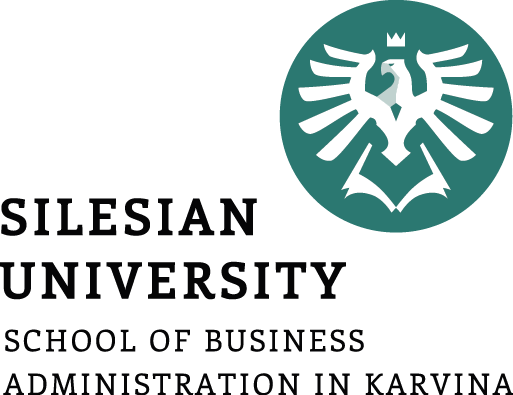 Strategie v citacích
Víme-li, kde jsme a něco o tom, jak jsme se tam dostali, můžeme také vidět kam směřujeme a pokud výsledky, které se před námi přirozeně objevují nejsou přijatelné, provést včasnou změnu. Abraham Lincoln

Organizace bez strategie je jako loď bez kormidla, která pluje kolem dokola. Je to tulák, který nemá kam by šel. Joel Ross & Michael Kami

Alenka říká : ”Mohla byste mi prosím říci, kudy se mohu odtud dostat?” Kočka na to: ”To záleží na tom, kde se chcete ocitnout?” Lewis Carroll

Žádný podnik nemůže dělat všechno. I když na to bude mít peníze, nikdy nebude mít dost dobrých lidí. Je nutné určit priority. Nejhorší, co se dá udělat, je od každého trochu. Takový přístup dává jistotu, že nic nebude dokončeno. Je lepší vybrat si tu nejhorší prioritu, než vůbec žádnou. Peter Drucker
9
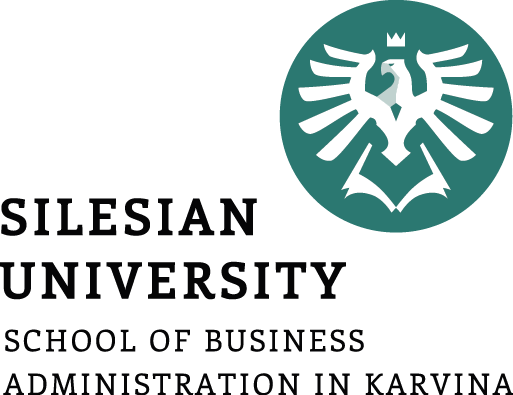 2. Objektivní tendence celosvětového vývoje současné ekonomiky
globalizace
internacionalizace
intelektualizace
informatizace
	akcelerace vývoje
	elasticizace (pružnost)
	ekologizace
	humanizace
	intenzifikace
koncentrace
10
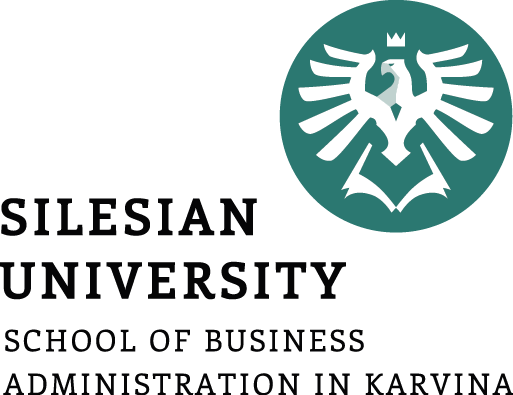 Globalizace
Sbližování kultur a ekonomik různých národů a států na základě:
Snížení dopravních bariér,
zavádění nových informačních technologií, 
liberalizace mezinárodního obchodu – ochota platit za věci, které „potřebují“ (reklamní akce),
vytváření jednotných mezinárodních trhů (celní unie, EU),
přechod od sociálních států k liberálním (stát se nestará o ty, kteří si myslí, že potřebují podporu - každý má možnost),
vytváření podmínek pro investice mezinárodních společností (daňové úlevy,..).
11
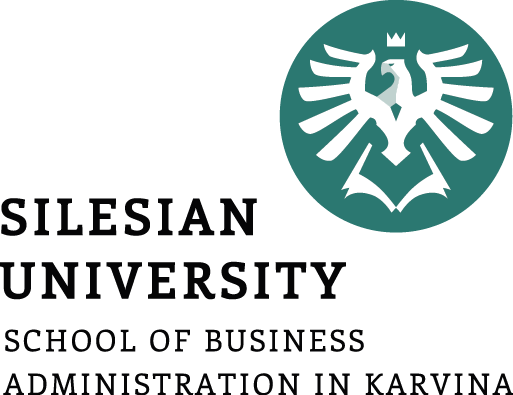 Internacionalizace
Propojování národních ekonomik, propojování ekonomických procesů přes hranice jednotlivých států a kontinentů. 
Vznik integračních seskupení typu Evropská unie, ASEAN, NAFTA  – od celní unie, přes pásma volného obchodu po hospodářskou a měnovou unii.
Na světové trhy vstupují noví draví výrobci a vývozci – Jižní Korea, Hongkong, Singapur, Tchaj-wan, Čína.
To vše má za následek, že na světových trzích převažuje nabídka a existuje ostrý konkurenční boj mezi jednotlivými výrobci, zvyšují se nároky odběratelů na kvalitu produkce, ceny, spolehlivost,  servis a pružnost dodavatelů.
12
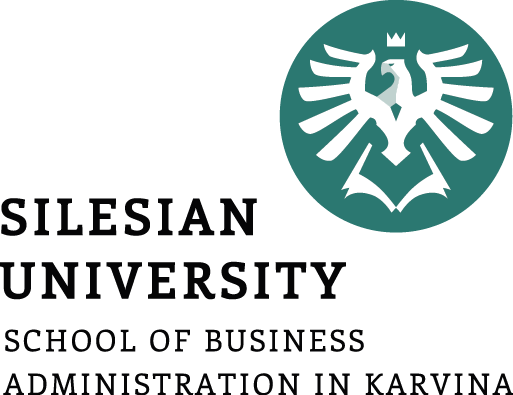 Intelektualizace
Je charakterizována stále narůstajícím významem činností souvisejících s vysoce tvůrčí prací lidí. 

V nejvyspělejších zemích dochází k zásadním strukturálním změnám ve smyslu postupného odklonu od klasických materiálních výrob k rozvoji projekčních činností, vývoje softwaru, rozvoje finančních operací apod.

Tradiční výroby založené na manuální nekvalifikované práci, jsou buď automatizovány anebo přesouvány do rozvojových zemí (např. textilní výroba).
13
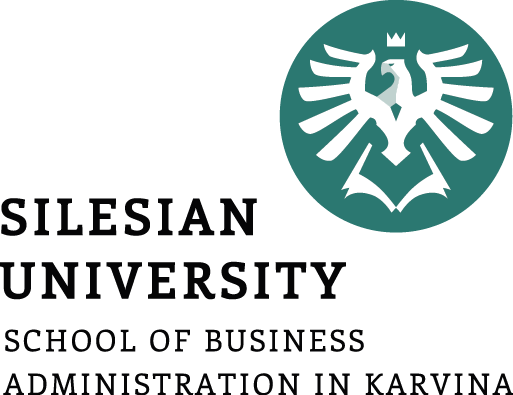 Informatizace
Představuje děj, kdy převratný vývoj prostředků přenosu a zpracování informací (ICT) způsobil, že byl prakticky překonán problém času a prostoru v řízení, distribuci, prodeji a také dalších činnostech.

Výrazně se zvyšuje pružnost ekonomických subjektů, je možná rychlá reakce na nepříznivé jevy, jejichž důsledky se tak dají rychleji a snáze odstraňovat.
14
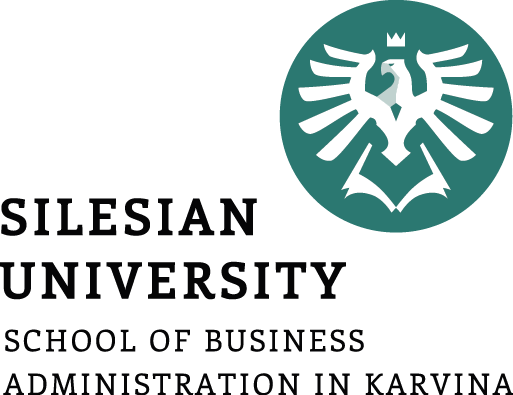 Akcelerace (Urychlování vývoje)
Je dána především rychlým tempem vědeckotechnického rozvoje způsobujícím rychlé zastarávání poznatků, strojů, zařízení, vznik a užívání nových materiálů, technologií, zavádění počítačů do všech podnikových činností a to samozřejmě včetně systémů jejich řízení.
15
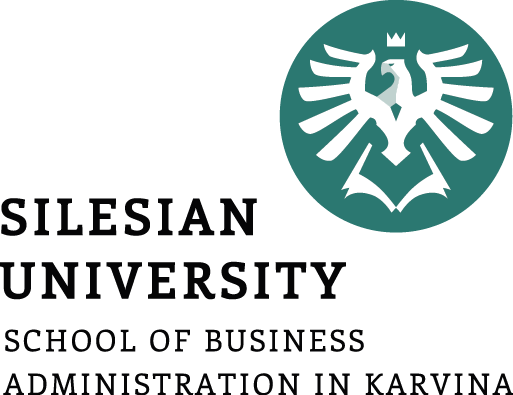 Elasticizace (Pružnost)
Je vyvolána zejména rostoucí proměnlivostí světa. Potřeby zákazníků neustále rostou a hlavně se neustále mění. 
Dochází tak k přesunu poptávky po výrobcích klasického spotřebního průmyslu k poptávce po výrobcích a službách sloužících k rozvoji zdraví, vzdělání a kultury. 
Podniky musí na tyto procesy reagovat, např. tím, že zavádí pružné výrobní a distribuční systémy, které umožňují rychlé přizpůsobování měnícím se potřebám uživatelů.
16
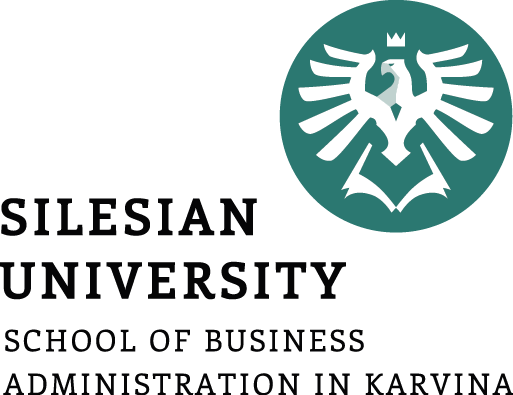 Ekologizace (going „GREEN)
Není pouze oblastí jíž lze charakterizovat jako problémy průmyslových exhalací, ale především problémy, které by při pokračování současných trendů přímo ohrožovaly existenci lidstva jako takového (rozšiřování ozónové díry, kácení tropického pralesa, nekontrolované ukládání radioaktivního a chemického odpadu).
Proto musí být ekologická kritéria v současnosti kladena na úroveň kritérií ekonomických a někdy jsou jím i nadřazována.
17
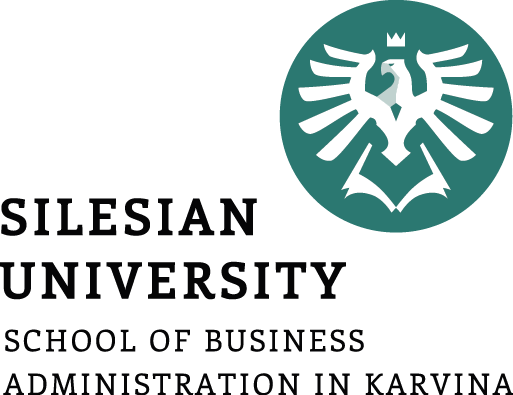 Humanizace
Představuje humanizaci lidské práce vedoucí k všestrannému rozvoji lidské osobnosti, kdy je kladen důraz na zlepšování pracovních podmínek prostřednictvím postupného odstraňování únavné a monotónní práce včetně přehnané specializace. 

V důsledku toho se stále více prosazují tendence ke komplexnější kvalifikaci.
18
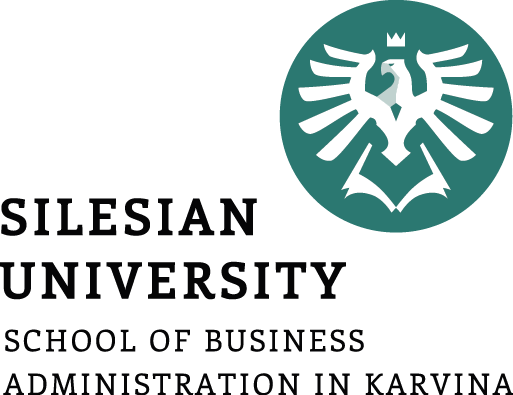 Intenzifikace
Představuje úsilí, aby z každé jednotky výrobních zdrojů (pracovních, finančních, surovinových, informačních apod.) bylo získáno maximum efektů.

Zabývá se jí podniková ekonomika a efektivnost je v tomto pojetí chápána jako hospodárnost.
19
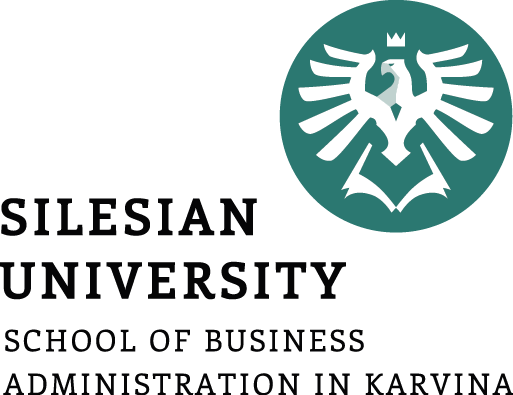 Vývojové trendy obchodu
Tržní dominance 
      a koncentrace
Internacionalizace
Globalizace
Globalizace
Sílící konkurence
Diverzifikace
Vývojový cyklus maloobchodního trhu a životní cyklus druhů maloobchodu (MOJ)
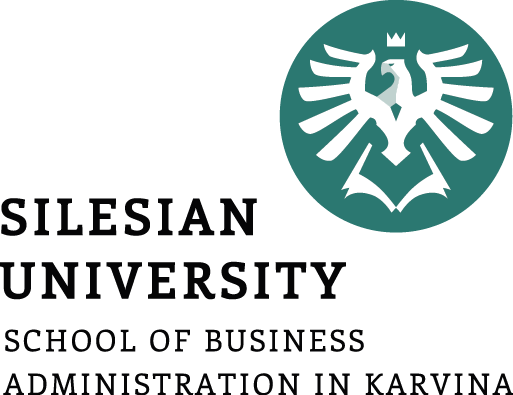 3. Základní pojmy strategického managementu
Strategie
Roční cíle
Politiky
Přínosy


Podívejme se na ně:
Konkurenční výhoda
Stratégové
Vize
Mise - poslání
Externí příležitosti a externí hrozby
Interní silné stránky a slabé stránky
Cíle
21
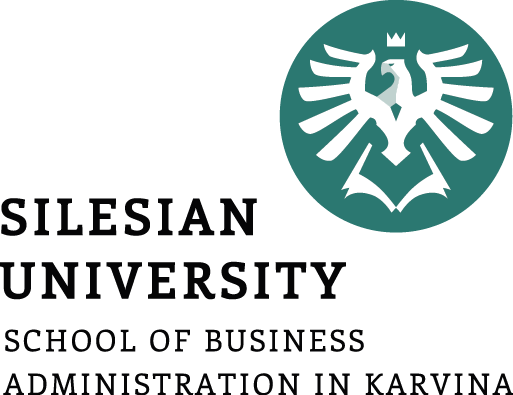 Základní pojmy strategického managementu
Stratégové 
Jednotlivci, kteří jsou nejvíce odpovědni za úspěch či neúspěchy a selhání organizace
(= za dosažení konkurenční výhody.)
Konkurenční výhoda
cokoli, co firma dělá obzvláště dobře ve srovnání se svými konkurenty
22
[Speaker Notes: Competitive advantage is anything that a firm does especially well compared to rival firms
Strategists are the individuals who are most responsible for the success or failure of an organization.]
Základní pojmy strategického managementu
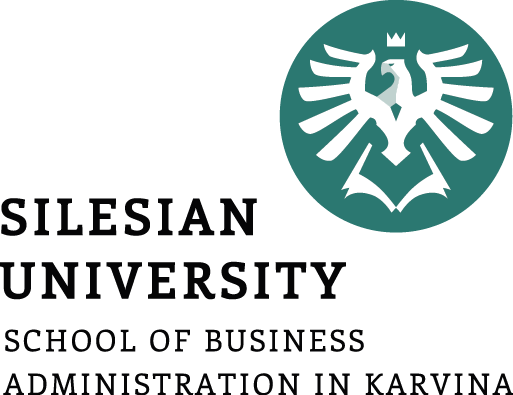 VIZE – prohlášení o vizi (Vision statement) 
Odpovídá  na otázku:
	„Čím se chceme stát? Kým chceme být?“

Často se považuje za první krok ve strategickém plánování.
23
[Speaker Notes: The Vision statement answers the question “What do we want to become?” and is often considered the first step in strategic planning]
Základní termíny strategického managementu
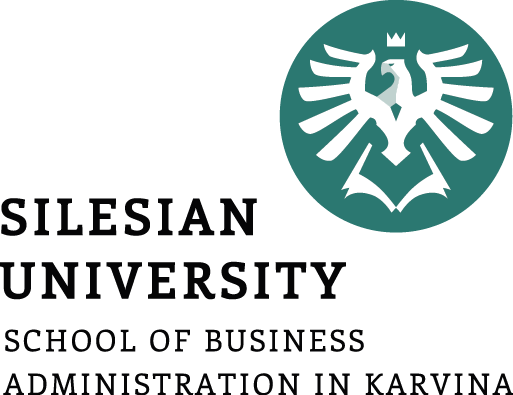 Poslání – prohlášení o MISI (Mission statement) 
Prohlášení o účelu, kterým se jeden podnik odlišuje od jiných.
Identifikuje rozsah, oblast a zaměření firemních operací týkajících se produktu a trhu.
Odpovídá na otázku, před kterou stojí všichni stratégové: 
	„Co je předmětem našeho podnikání?“
Vymezení poslání – užší, širší
24
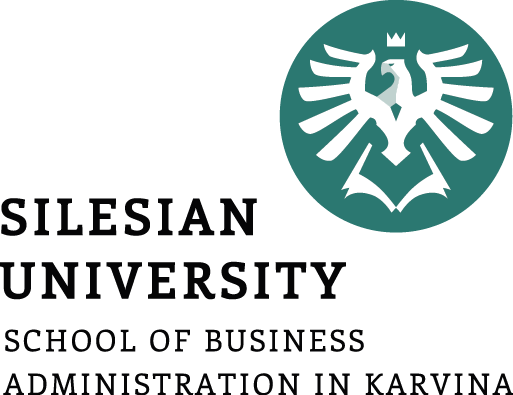 Základní pojmy strategického managementu
Externí příležitosti a externí hrozby 
Týkají se ekonomických, sociálních, kulturních, demografických, environmentálních, politických, legislativních technologických a konkurenčních trendů a událostí, které by mohly významně prospívat nebo škodit organizaci v budoucnosti.

Vnitřní silné a vnitřní slabé stránky
Řízené a kontrolovatelné aktivity organizace, které jsou prováděny zvlášť dobře nebo zvlášť špatně. Jsou určeny vzhledem ke konkurentům.
25
[Speaker Notes: External opportunities and external threats refer to economic, social, cultural, demographic, environmental, political, legal, governmental, technological, and competitive trends and events that could significantly benefit or harm an organization in the future]
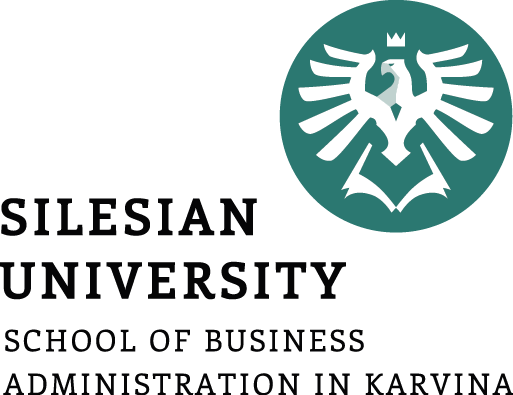 Některé příležitosti a hrozby z praxe
Rostou problémy s počítačovými hackery.
Cenová konkurence vysává většinu firem.
Vysoká míra nezaměstnanosti, která se stále drží.
Růst úrokových sazeb.
Životní cyklus výrobků se zkracuje.
Státy a lokální vlády jsou zadlužené, zadlužení roste.
26
[Speaker Notes: • Availability of capital can no longer be taken for granted.
• Consumers expect green operations and products.
• Marketing moving rapidly to the Internet.
• Commodity food prices are increasing.
• Political unrest in the Middle East is raising oil prices.
• Computer hacker problems are increasing.
• Intense price competition is plaguing most firms.
• Unemployment and underemployment rates remain high.
• Interest rates are rising.
• Product life cycles are becoming shorter.
• State and local governments are financially weak.
• Turmoil and violence in Mexico is increasing.
• Winters are colder and summers hotter than usual.
• Home prices remain exceptionally low.
• Global markets offer the highest growth in revenues.]
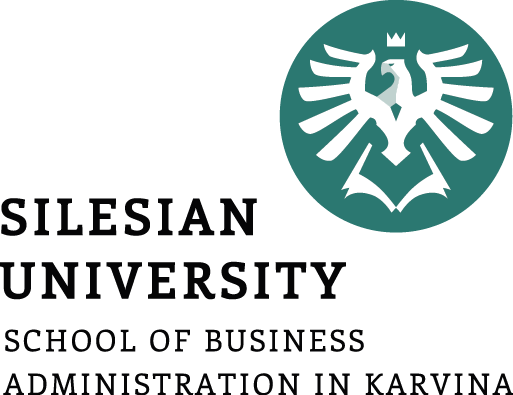 Cíle
Dlouhodobé cíle 
Specifické výsledky, kterých chce organizace dosáhnout pro provádění svého základního poslání,
dlouhodobý znamená déle než 1 rok,
měly by být podnětné, (=vyzývající, náročné), měřitelné, konzistentní, rozumné, zdůvodněné as jasné.
Roční cíle
Krátkodobé milníky, které musí organizace dosáhnout proto, aby splnila dlouhodobé cíle.
Měly by být měřitelné, kvantifikovatelné, podnětné, realistické, prioritní, (SMART).
Měly by být ve velkých organizacích definovány na úrovni korporátní (celé firmy), divizní i funkční.
27
[Speaker Notes: Objectives are specific results that an organization seeks to achieve in pursuing its basic mission. 
Long-term means more than one year
They should be challenging, measurable, consistent, reasonable, and clear]
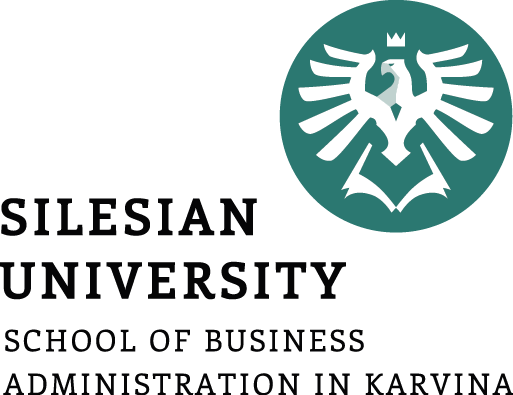 Strategie a politiky
Strategie - dlouhodobost
Prostředky k dosahování dlouhodobých cílů organizace
Např. geografická expanze, diverzifikace, rozvoj výrobků, pronikání na trhy, snižování výdajů, zbavování se majetku, likvidace, společné podniky.

Politiky - krátkodobost
Prostředky k dosahování ročních cílů, zahrnují směrnice, pravidla, procedury vytvořené pro podporu úsilí pro dosahování stanovených cílů, pravidla pro rozhodování a řešení opakujících se situací.
28
[Speaker Notes: Strategies are the means by which long-term objectives will be achieved. 
They may include geographic expansion, diversification, acquisition, product development, market penetration, retrenchment, divestiture, liquidation, and joint ventures.]
Finanční přínosy strategického řízení
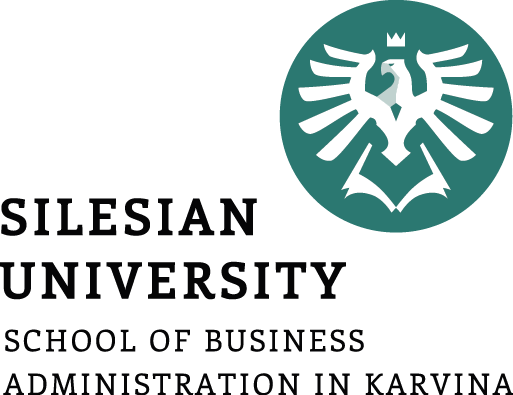 Podniky, které používají koncepty strategického řízení vykazují podstatné zvýšení objemů prodeje, ziskovosti a produktivity ve srovnání s firmami, které podceňují systematické plánovací aktivity.

Ukazuje se, že vysoce výkonné firmy přijímají mnohem informovanější rozhodnutí  a lépe umí předvídat krátkodobé i dlouhodobé důsledky změn.
29
[Speaker Notes: Businesses using strategic-management concepts show significant improvement in sales, profitability, and productivity compared to firms without systematic planning activities

High-performing firms seem to make more informed decisions with good anticipation of both short- and long-term consequences]
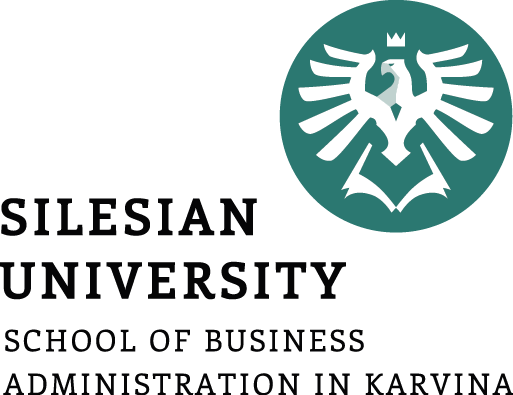 Nefinanční přínosy strategického řízení
Dovoluje identifikovat, stanovit priority a využívat příležitosti.
Poskytuje objektivní pohled na manažerské problémy.
Představuje rámec pro zlepšenou koordinaci a kontrolu aktivit.
Minimalizuje efekty nepříznivých podmínek a změn.
Zvyšuje kvalitu rozhodování pro lepší podporu stanovených cílů.
Umožňuje lépe alokovat čas a zdroje pro identifikované příležitosti a věnovat méně zdrojů na korekční akce.
Vytváří rámec pro lepší vnitřní komunikaci s personálem firmy.
30
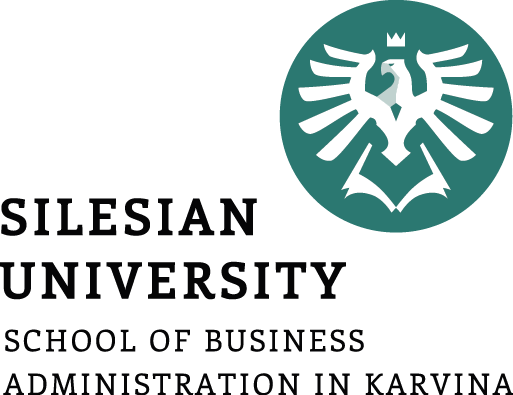 Proč některé firmy nepřipravují strategický plán?
Nedostatek znalostí o strategickém plánování
Nedostatečné struktury odměňování
Hašení požárů
Ztráta času
Příliš nákladné
Lenost a pohodlnost
Spokojenost se současným stavem
31
[Speaker Notes: • Lack of knowledge or experience in strategic planning—No training in strategic planning.
• Poor reward structures—When an organization assumes success, it often fails to reward
success. When failure occurs, then the firm may punish.
• Firefighting—An organization can be so deeply embroiled in resolving crises and firefighting
that it reserves no time for planning.
• Waste of time—Some firms see planning as a waste of time because no marketable product
is produced. Time spent on planning is an investment.
• Too expensive—Some organizations see planning as too expensive in time and money.
• Laziness—People may not want to put forth the effort needed to formulate a plan.
• Content with success—Particularly if a firm is successful, individuals may feel there is no
need to plan because things are fine as they stand. But success today does not guarantee
success tomorrow.]
4. Etapy strategického managementu
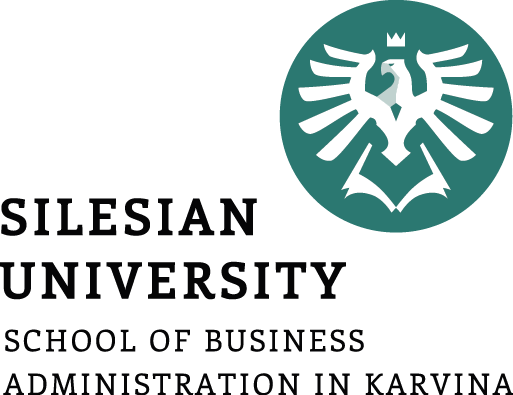 Strategický management je proces, kterým firma  formuluje a implementuje (zavádí) svou strategii
32
[Speaker Notes: The strategic-management process consists of three stages: strategy formulation, strategy implementation,
and strategy evaluation.]
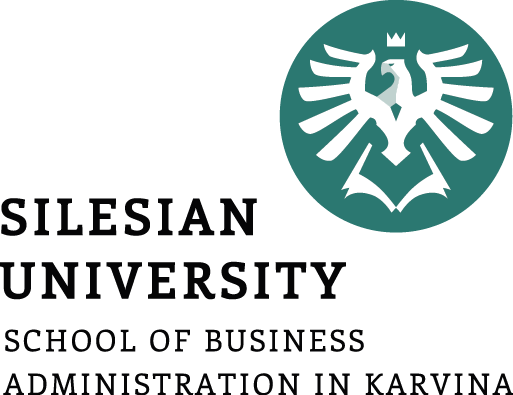 Etapy strategického managementuFormulace strategie
Zahrnuje přípravu vize a mise, identifikaci externích příležitostí a hrozeb organizace, určení vnitřních slabých a silných stránek, definování dlouhodobých cílů, navržení alternativních strategií a výběr konkrétních strategií k realizaci v dané situaci.
Rozhodování o tom:
jakému novému podnikání se věnovat;
jaký druh podnikání opustit;
jak alokovat zdroje
zda rozšířit operace nebo činnosti diverzifikovat 
jestli vstoupit na mezinárodní trhy
jestli s někým fúzovat nebo vytvořit společný podnik;
jak se vyhnout nepřátelskému převzetí firmy.
33
[Speaker Notes: Strategy formulation includes developing a vision and mission, identifying an organization’s external opportunities and threats, determining internal strengths and weaknesses, establishing long-term objectives, generating alternative strategies, and choosing particular strategies to pursue]
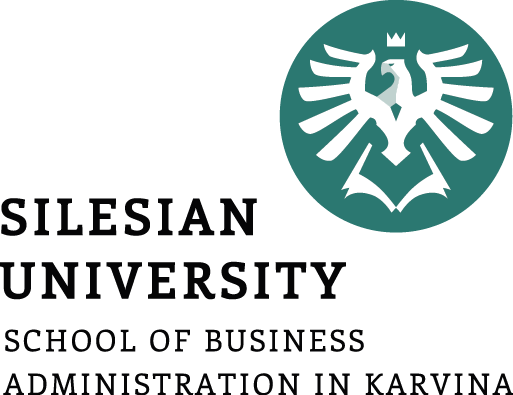 Etapy strategického managementuImplementace strategie
Vyžaduje, aby si firma stanovila či určila roční cíle, navrhla dílčí politiky, motivovala zaměstnance a alokovala zdroje pro realizaci navržené strategie.
Často se tato fáze nazývá akční etapa.
Realizuje se pomocí opatření a projektů.
34
[Speaker Notes: Strategy implementation requires a firm to establish annual objectives, devise policies, motivate employees, and allocate resources so that formulated strategies can be executed and is often called the action stage]
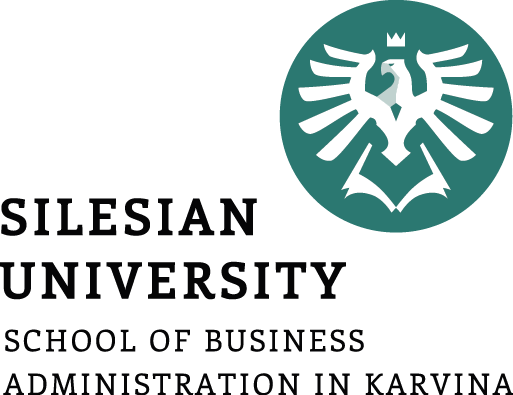 Etapy strategického managementuVyhodnocení (Evaluace) strategie
Zhodnocení externích a interních faktorů, které jsou základem pro současné  strategie
Měření  výkonnosti firmy;
Přijímání korektivních akcí
35
[Speaker Notes: Strategy evaluation is defined as reviewing external and internal factors that are the bases for current strategies, measuring performance, and taking corrective actions]
5. Úrovně strategického managementu
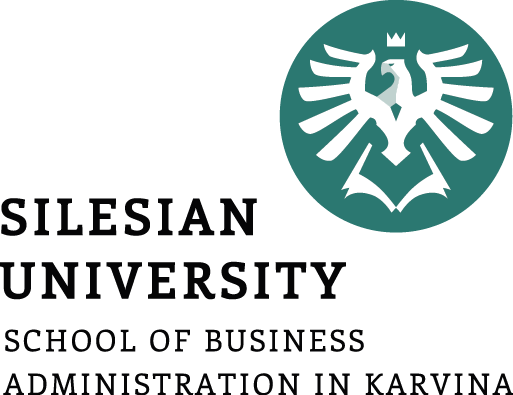 Aktivity  formulování, implementace a vyhodnocení strategie ve velkých firmách probíhají na  3  úrovních
Na úrovní firmy (korporace)
Na úrovni divizí nebo strategických podnikatelských jednotek (SBU)
Na funkční úrovni
36
[Speaker Notes: Strategy formulation, implementation, and evaluation activities occur at three hierarchical levels in a large organization: corporate, divisional or strategic business unit, and functional
Strategic management helps a firm function as a competitive team]
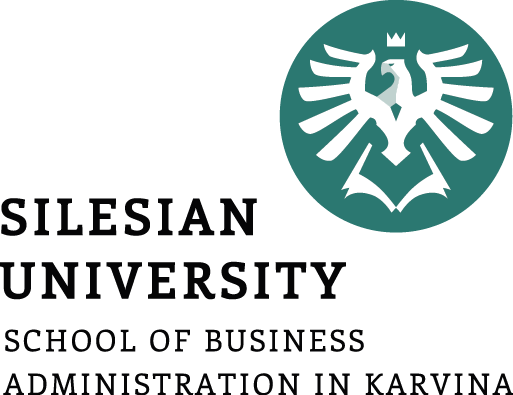 Hierarchie strategií organizace
Corporate Strategy – strategie celkového podniku
Business Strategy– (Strategy business unit SBU) podnikatelská / obchodní strategie nebo strategie divize
Funkční strategie
Průřezové, resp. horizontální strategie
37
Klíčová strategická rozhodování
Strategie
Faktory ovlivňující rozhodování
Jaké podnikání? Co získat, čeho se zbavit? Kam investovat?
Poslání podniku, jeho vnitřní hodnoty a etika, ekonomické, sociální, politické atd. prostředí
Podniková
Horizontální
   strategie
Jaké strategické cíle a formy konkurenčního boje pro určitý trh/PJ
Dynamika a stav trhu, aktivity konkurence, vývoj technologií, omezení zdrojů atd.
Podnikatelská
Jak naplňovat podnikatelské strategie specifickými činnostmi?
Nadřazené strategické cíle, disponibilní zdroje, technologie atd.
Funkční
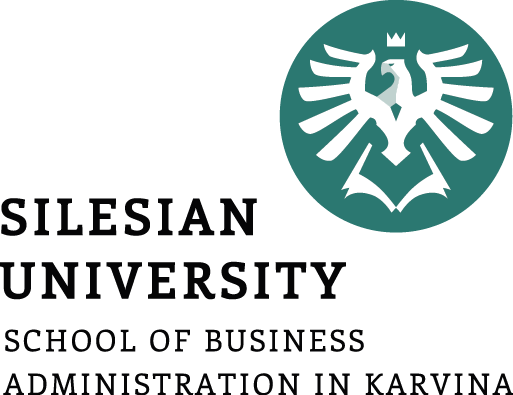 Hierarchie strategií podniku
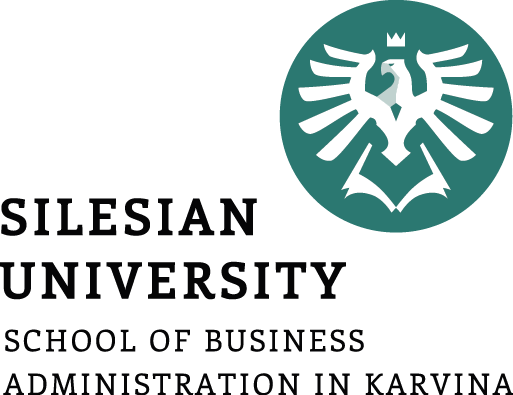 (Corporate) Podniková  strategie
vymezuje základní podnikatelská rozhodnutí, která jsou o jednotlivých druzích schopností (působení / podnikání), jimiž organizace bude disponovat. V rámci tohoto vymezení se určují trhy, odvětví a oblasti podnikání a obchodu.
vymezuje strategický rámec pro navazující podnikatelské (business) strategie jednotlivých strategických obchodních jednotek firmy
je rozpracováním vize společnosti a současně je zadáním pro formulaci odpovídajících business strategií
39
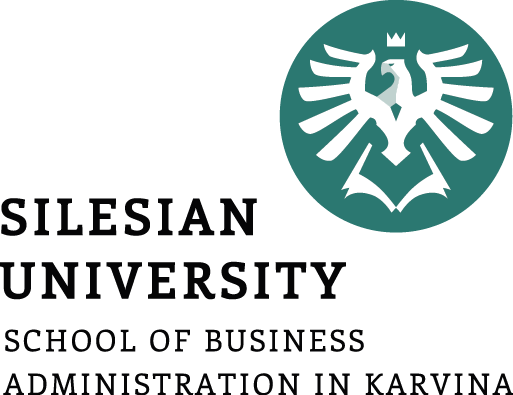 Business strategie (SBU)Podnikatelská strategie
Vyjadřuje základní strategické cíle a cesty vedoucí k jejich dosažení pro určitou strategickou obchodní jednotku. 
Typicky se do strategických obchodních jednotek člení firmy vyrábějící různé výrobky pro různé trhy. 
Obsahově by business strategie měla specifikovat základní činitele rozšířeného marketingového mixu.
40
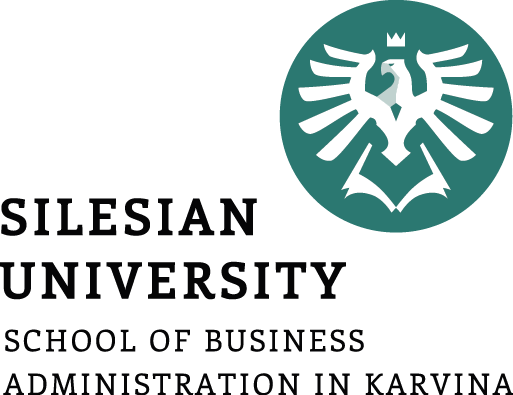 Typická divizní organizační struktura
Divize = podnikatelská jednotka – dělá svůj „business“
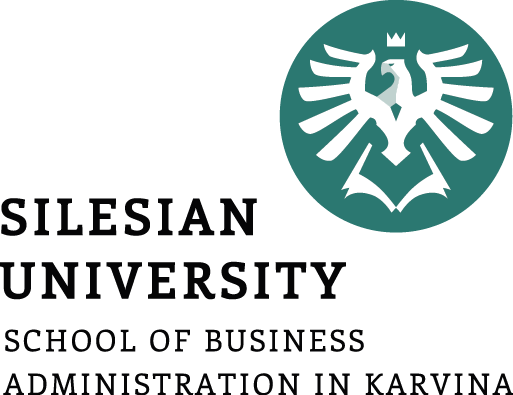 Funkční strategie
Zajišťuje strategický rozvoj důležitých specifických oblastí v souladu s celkovým strategickým rozvojem firmy. 
Funkční strategie vychází z podmínek konkrétní SBU a situace, v níž se nachází.

(někdy funkcionální strategie)

(Základní podnikové funkce: Marketing, výroba, zásobování, výzkum a technický rozvoj,…)
42
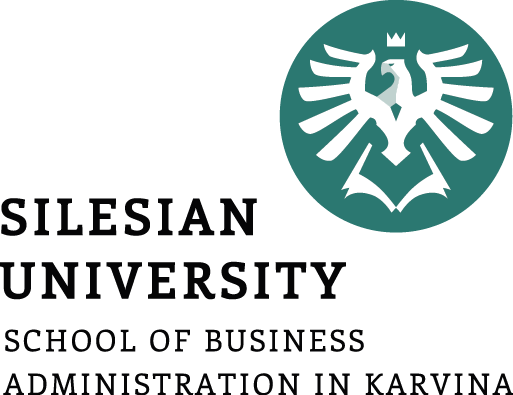 Průřezová (horizontální) strategie
Definuje strategické cíle společné pro více strategických obchodních jednotek (strategic business unit). 
Smyslem definice je řešení vzájemných  strategických vztahů obchodních jednotek. 
Například personální politika, mzdová politika a logistika.
43
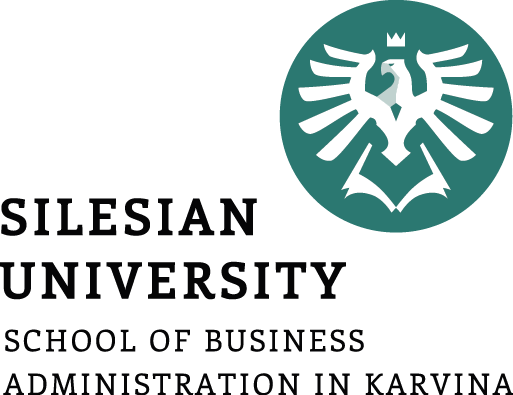 Podnikatelská strategie
Funkční strategie
Finanční
strategie
Marketingová strategie
Výrobní
strategie
Personální strategie
Úrovně strategického řízení - MSP
Menší podniky, resp. podniky orientované na výrobu jednoho oboru – strategickou jednotkou je podnik jako celek






Podnikatelská strategie – odpovídá na otázku, jak vytvořit a posilovat, dlouhodobou konkurenční pozici na trhu a tak plnit cíle podnikatelské jednotky. 
Funkční strategie – podporuje podnikatelskou strategii, konkretizuje a detailizuje ji a stanoví, jak budou řízeny funkční aktivity.
44
Funkční strategie
Podniková strategie
Strategie      PJ 1
Strategie      PJ 3
Strategie      PJ 2
Marketingová  strategie
Výrobní strategie
Personální strategie
Finanční strategie
Úrovně strategického managementu
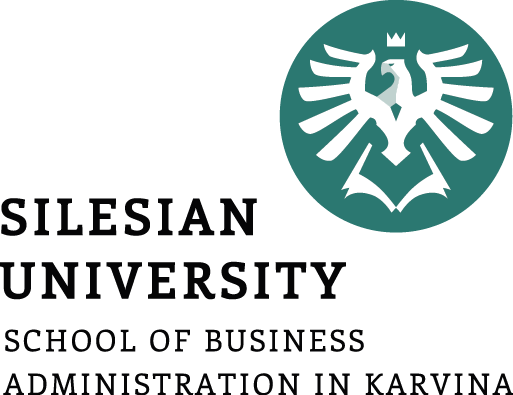 ÚROVNĚ STRATEGICKÉHO ŘÍZENÍ
 Velké podniky s víceoborovým výrobním programem s různými
                    podnikatelskými jednotkami (PJ)
 
 
 
 
 
 
 
 
 
 
 
 
		  Podniková strategie – odpovídá na otázku, jak uspořádat soubor podnikání, v nichž podnik působí, aby se dosáhly cíle za podnik jako celek
1.11
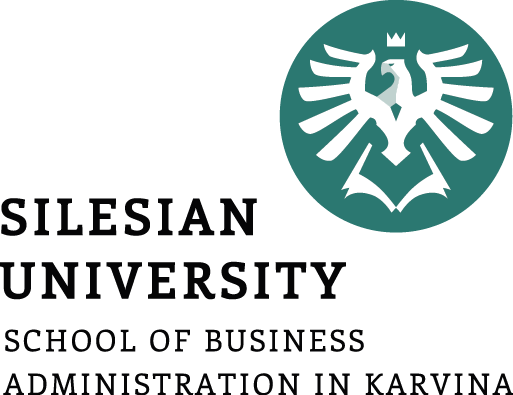 Nadnárodní a národní strategie
Představují soubor základních principů řízení, výstavby a rozvoje daného odvětví v podmínkách nadnárodních a národních institucí a organizací. 
Národní strategie jsou východiskem pro zpracování navazujících strategií a koncepcí v oblastech realizujících dané odvětví. 
Mohou být dále impulzem pro provedení případných legislativních změn. 
Vychází z hodnocení současného stavu odvětví a předpokládaného globálního vývoje, z národních nebo společenských zájmů, z principů rozvoje daného odvětví a ze zahraničně-politické orientace státu nebo mezinárodního společenství.
46
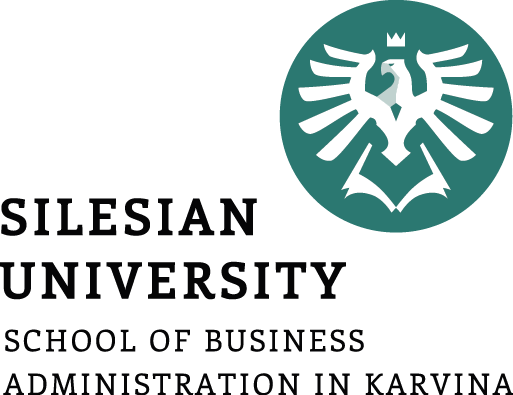 6. Zodpovědnost za strategické řízení
Odpovědnost za strategie nese vrcholové vedení podniku.
	Tuto činnost nemůže delegovat na své podřízené nebo specializovaný útvar.
Tvorba a implementace strategie není omezená jen na několik nejvyšších vedoucích pracovníků – každý vedoucí je tvůrce a realizátor strategie ve svěřené oblasti.
Malé podniky – zpravidla majitel je totožný s manažerem, a proto  je práce na strategii jeho záležitostí.
Velké podniky – zpravidla dochází k oddělení výkonu vlastnických práv a výkonného řízení – práce na strategii je záležitostí orgánu vlastníků (akcionářů), vrcholového vedení a odborného útvaru.
Výkonným orgánem strategického řízení je vrcholové vedení.
1.16
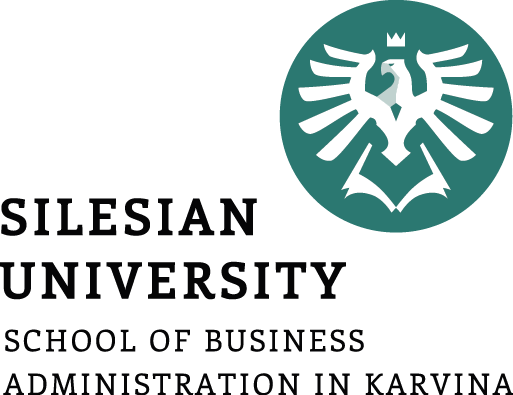 Tvorba strategie
Organizace mohou využívat k tvorbě strategie speciální útvary nebo i cizí organizací.

Mnoho velkých organizací má své útvary analytiků nebo strategických specialistů.

Existuje řada manažerských konzultačních firem, poskytujících poradenství pro přípravu strategie, např.  IBM Consulting, McKinsey &Co, The Boston Consulting Group, atd. a jejich počet roste.
48
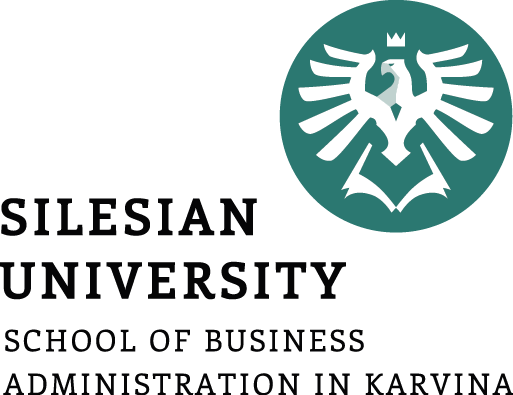 Tvorba strategie
Strategie se týká všech manažerů a zaměstnanců firmy:

Top manažeři často formulují a kontrolují strategii, avšak do tohoto procesu zapojují i ostatní).
Manažeři střední a nižší úrovně musí zajistit plnění strategických cílů a řešit omezení.
Všichni manažeři musí komunikovat strategii svým týmům (podřízeným).
Všichni manažeři mohou přispívat k tvorbě strategie svými myšlenkami a prostřednictvím zpětné vazby.
49
Shrnutí
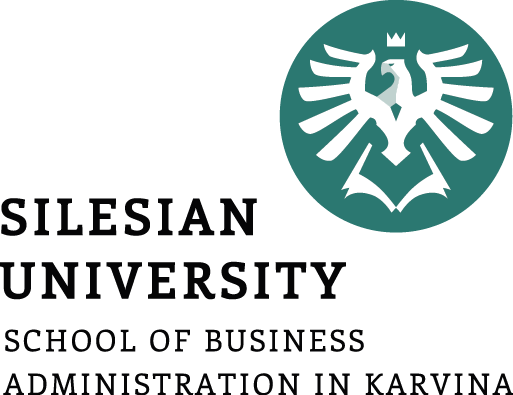 1. Strategie a strategický management (původ slova, význam slova, definice, principy strategického myšlení)
2.  Objektivní tendence celosvětového vývoje současné
     ekonomiky (globalizace, internacionalizace,
     intelektualizace, informatizace, akcelerace, elasticitace, 
    ekologizace, humanizace, intenzifikace)
3. Základní termíny strategického managementu
   (konkurenční výhoda, strategové, vize, poslání, příležitosti, 
   hrozby, silné a slabé stránky, cíle, politiky, finanční a
    nefinanční přínosy)
4. Etapy strategického managementu (formulace, implementace, vyhodnocení, korekce)
5. Úrovně strategického managementu (podniková /korporace/, podnikatelská /SBU/, funkční)
6. Zodpovědnost za strategické řízení (každý vedoucí, odlišnosti v malých a velkých podnicích)
[Speaker Notes: Describe the strategic-management process.
Explain the need for integrating analysis and intuition in strategic management.
Define and give examples of key terms in strategic management.
Discuss the nature of strategy formulation, implementation, and evaluation activities.]